Digitization System R&D for APV25
Xinglong Li

China Institute of Atomic Energy
(中国原子能科学研究院)
Outline
Introduction
System construction
Results
Next step
Introduction
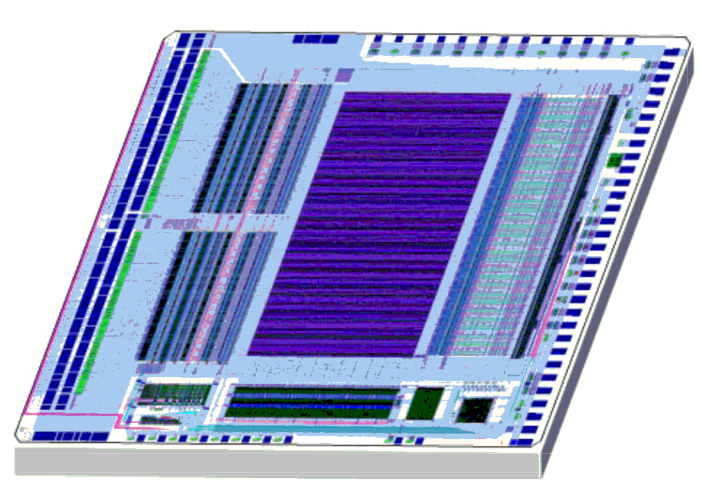 ->   APV25
        · 128 channel  pre-amplification
        · 192 cell pipeline
        · a single analogue differential output
->   Objective
        Develop a system to control APV25 , digitize and save the APV25 output .
->   Similar system existing
        · SRS (scalable readout system)                @RD51                -developed
        · MPD (Multi Purpose Digitizer)                @INFN                - developed
        · MRS (Multiple-chip Readout System)     @USTC               -developing
        · ...
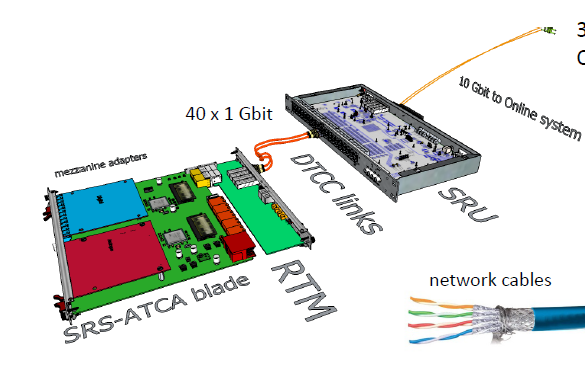 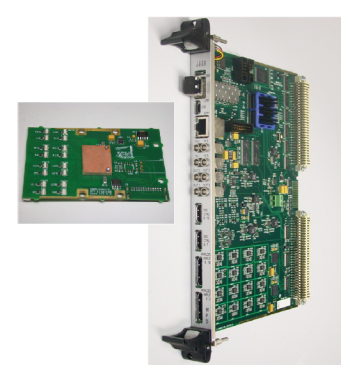 MRS
SRS
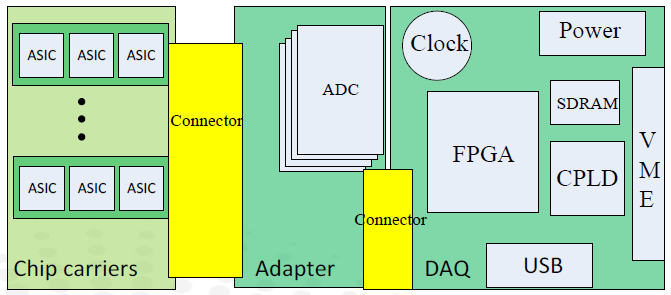 MPD
Outline
Introduction
System construction
Results
Next step
System construction
Digital data
Analogue data
APV25
ADC
FPGA
PC
GbE
HDMI
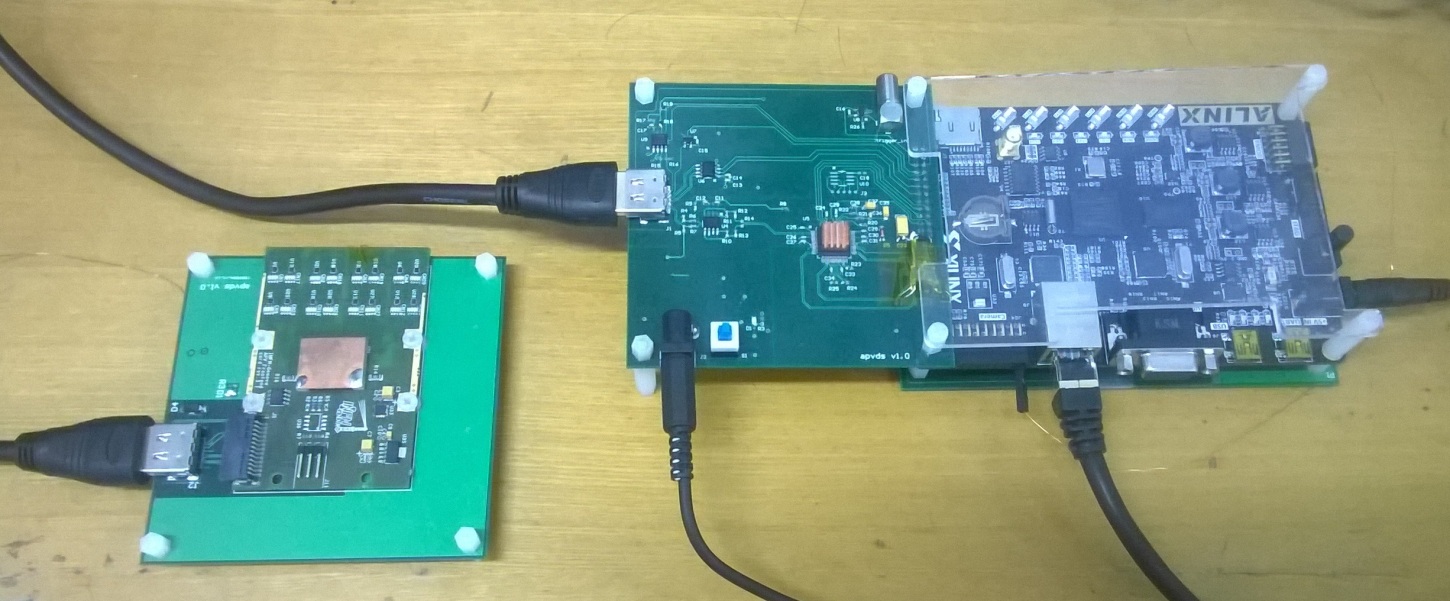 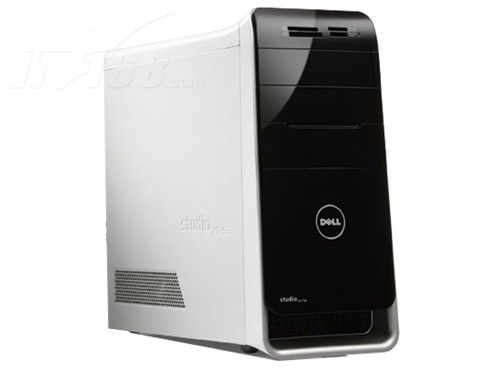 Parameters
Clock, Trigger, Cmd
HDMI
Spartan 6
GbE
ADS5242
power
APV25 backplane
power
APV25 details
Digital data
Analogue data
APV25
ADC
FPGA
PC
GbE
HDMI
Clock, Trigger, Cmd
Parameters
Clock
Trigger
Command(I2C)
1
Preamplifier
Shaper
Buffer
APSP
2
Channel
Preamplifier
Shaper
Buffer
APSP
3
Preamplifier
Shaper
Buffer
APSP
Analogue data
128:1 Multiplexer
. . . . . . .
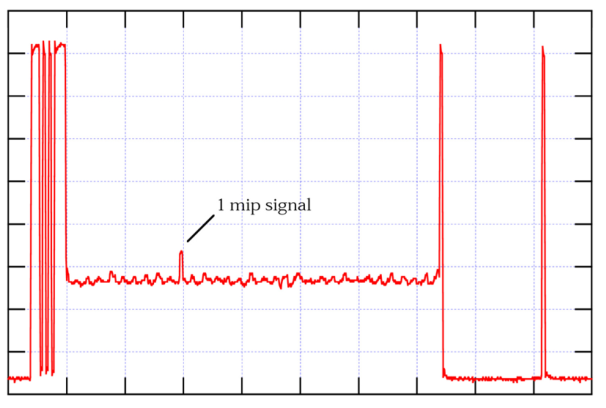 . . . . . . .
128
Preamplifier
Shaper
Buffer
APSP
ADC details
Digital data
Analogue data
APV25
ADC
FPGA
PC
GbE
HDMI
Clock, Trigger, Cmd
Parameters
Clock
Command
ADS5242
4-Channel
12-Bit
65MSPS
Analog-to-Digital Converter
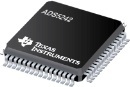 Analogue data
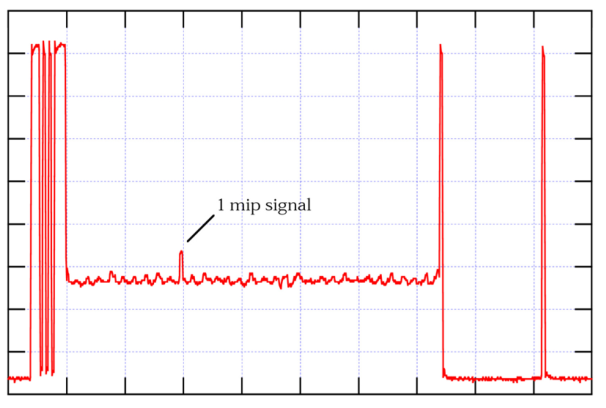 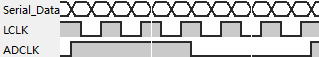 Serial digital data
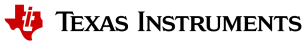 FPGA details
Digital data
Analogue data
APV25
ADC
FPGA
PC
GbE
HDMI
Clock, Trigger, Cmd
Parameters
ISERDES2
Serial to parallel
FIFO
Gigabit Ethernet cable
GbE MAC
(UDP)
Clock
To ADC & APV25
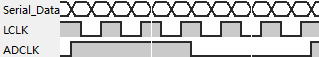 RTL8211E
PHY
Serial digital data
I2C
ADC Ctrl
Spartan 6
FPGA utilization:  50% BUFG,  22% IO,   ≤ 10% others
PC details
Digital data
Analogue data
APV25
ADC
FPGA
PC
GbE
HDMI
Clock, Trigger, Cmd
Parameters
LabVIEW program
UDP send
Datagram 
 to data
Waveform
UDP receive
GbE
cable
C program based on SOCKET API
SOCKET sendto
binary file
SOCKET recvfrom
Outline
Introduction
System construction
Results
Next step
APV25 data received (LabVIEW)
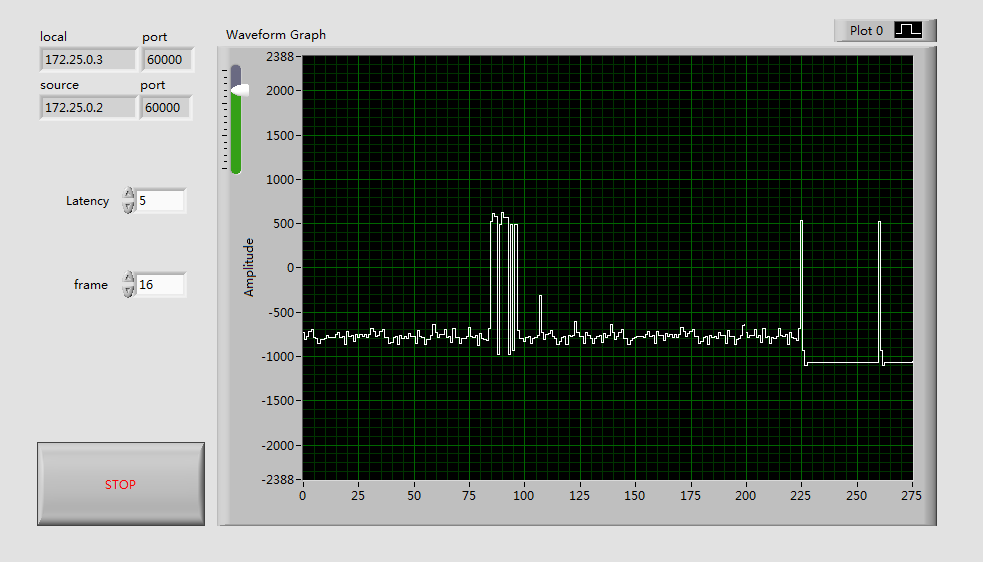 ticks
header, addr, error
Signal injected
Signal of 1~128 channel
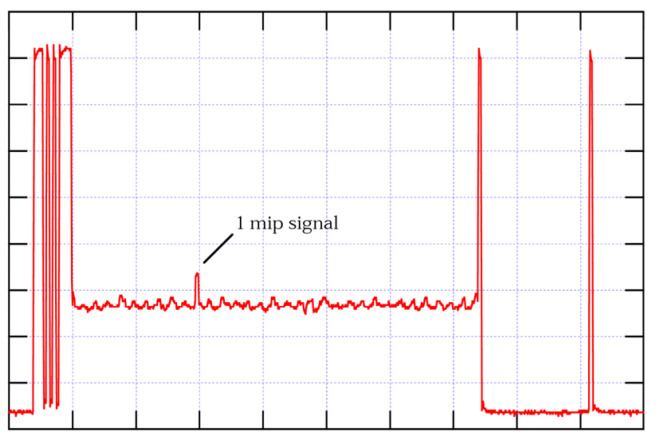 Jones, L. L., et al. "The APV25 deep submicron readout chip for CMS detectors." (1999).
Gigabit Ethernet speed test(SOCKET)
->   UDP protocol with Cumulative acknowledgment 
      (1 ACK every 10 datagram)
->   731 second, 108 datagrams, no lost, 40GB file (on SSD) , 
       i.e. 460Mb/s
->    Time cost:
The UDP function of LabVIEW is slower…
Outline
Introduction
System construction
Results
Next step
Next step
FPGA
Add zero compression to reduce data rates to the computer.
Add Retransmission timeout to make the transmission more reliable.
LabVIEW program
Use SOCKET API or other similar API instead of the slow UDP function.
Improve data processing and save the results.
New version system
Design FPGA board instead of the development board.
Digitize 8 or 16 APV25 in 1 system.
Thank you!